zephr
SWPC GNSS User Engagement Workshop, 5/21/2025
Kostas Stamatiou, Engineer & Co-Founder
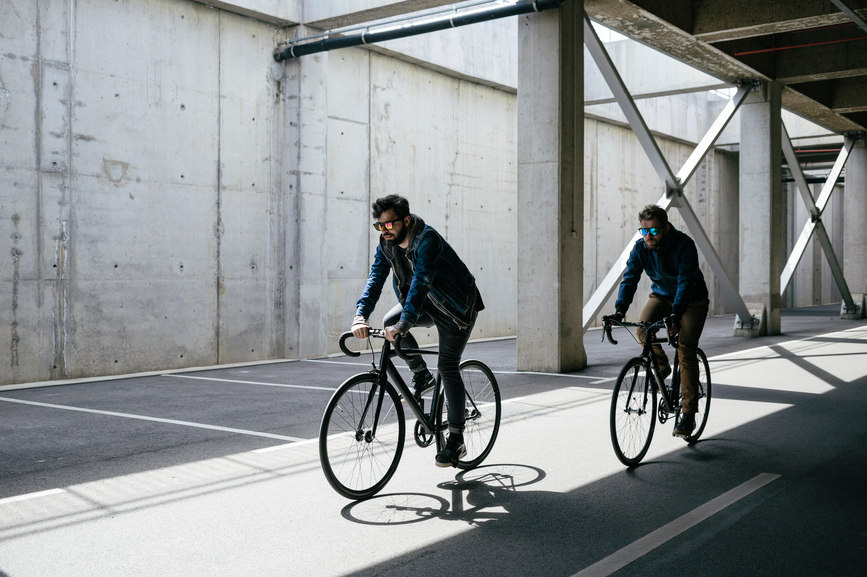 better GNSS
through cooperation
0‹#›
zephr
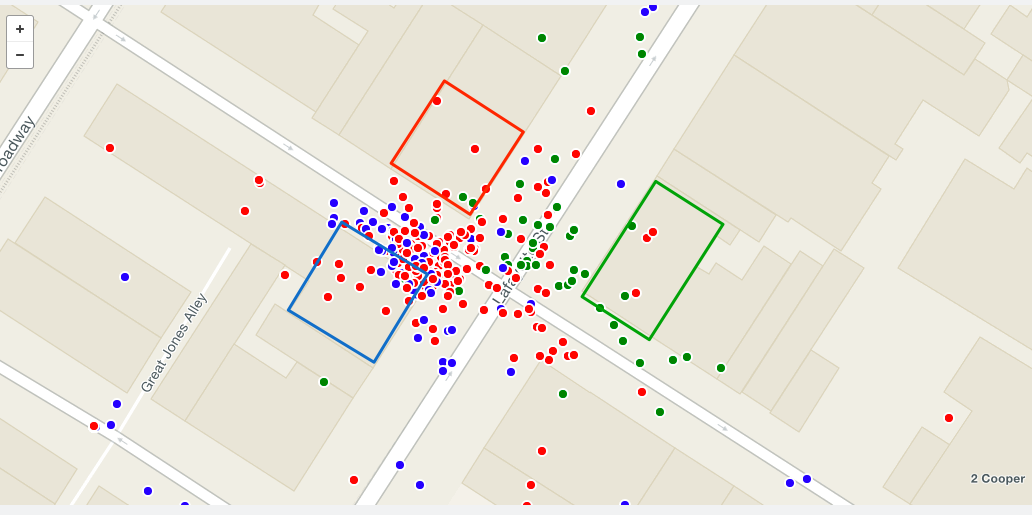 GPS can be terrible
GPS errors make many daily interactions with positioning frustrating:

Rideshare pickups
Food delivery drop offs
Navigation
Finding/returning a scooter/bike share

What does this mean for our location enabled AI and autonomous future?
Image credit: FSQ
FSQ CHECK-INS VS GPS
Store 1
Store 2
Store 3
the problem
‹#›
zephr
cooperative positioning…
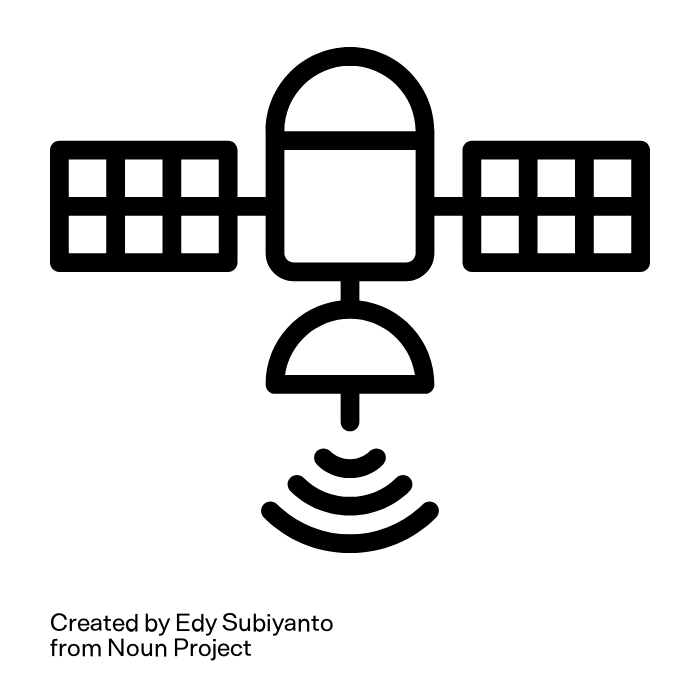 Commodity devices correct each other
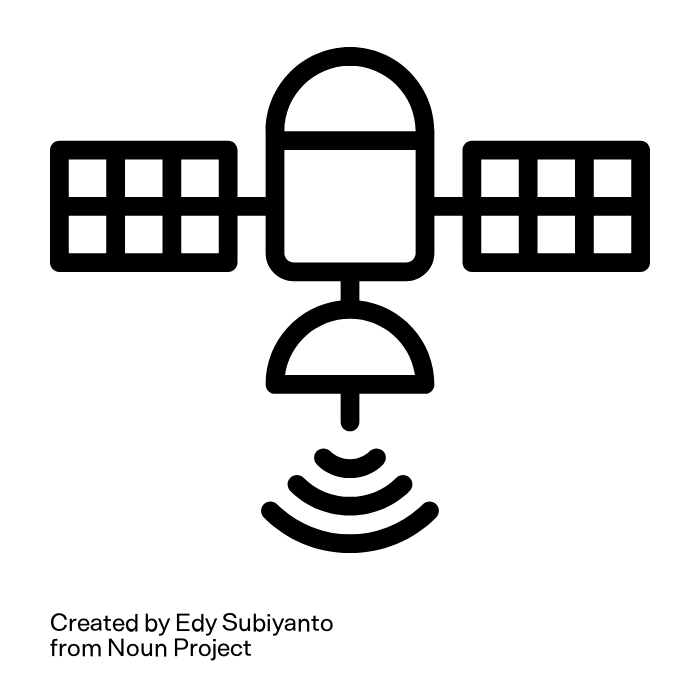 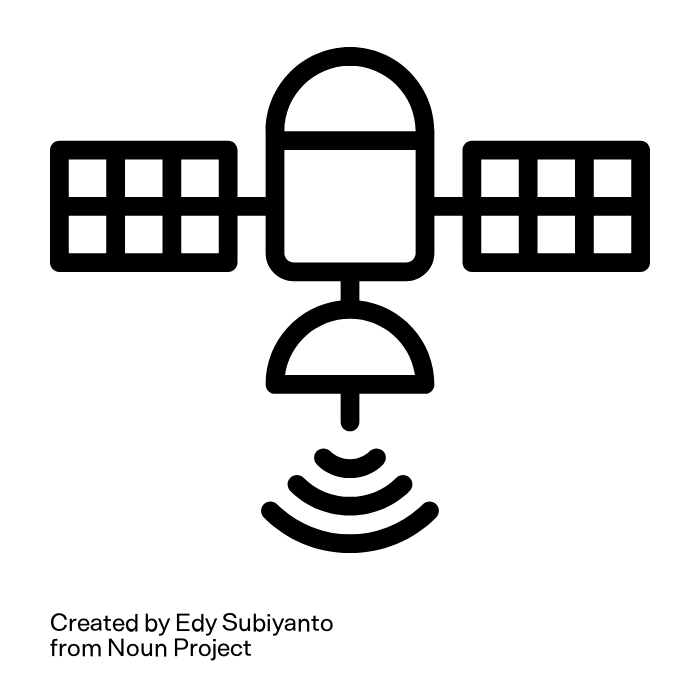 PPP
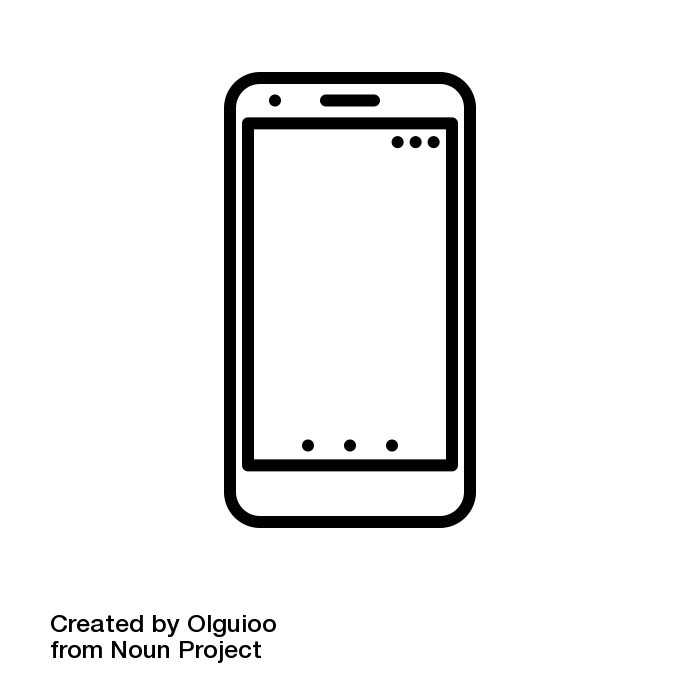 how do we fix this?
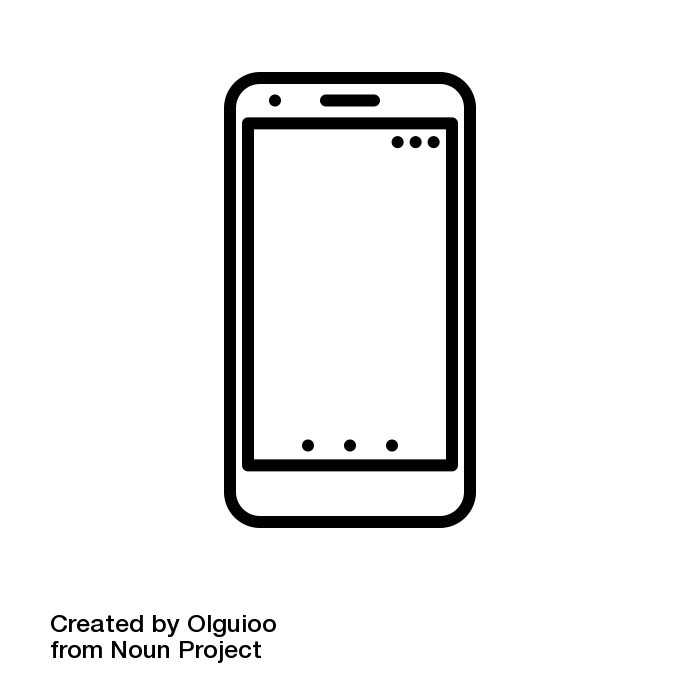 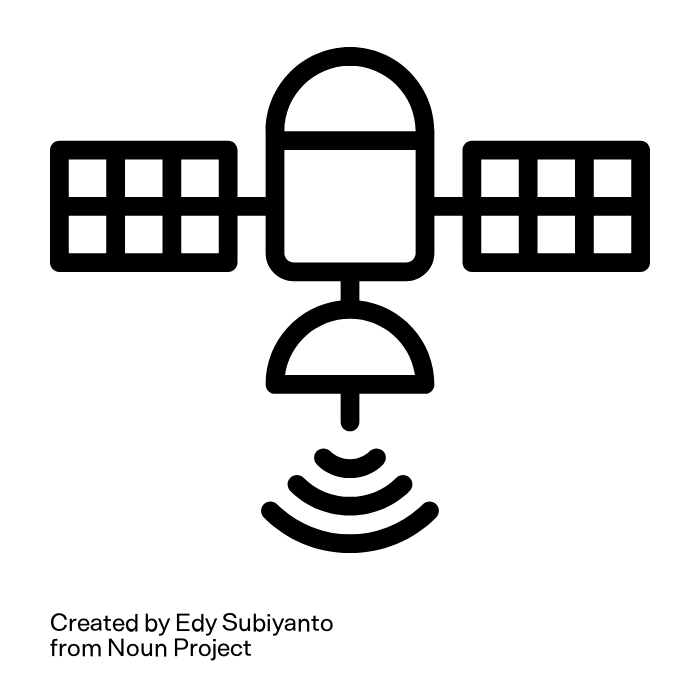 RTK - relative distances
PPP
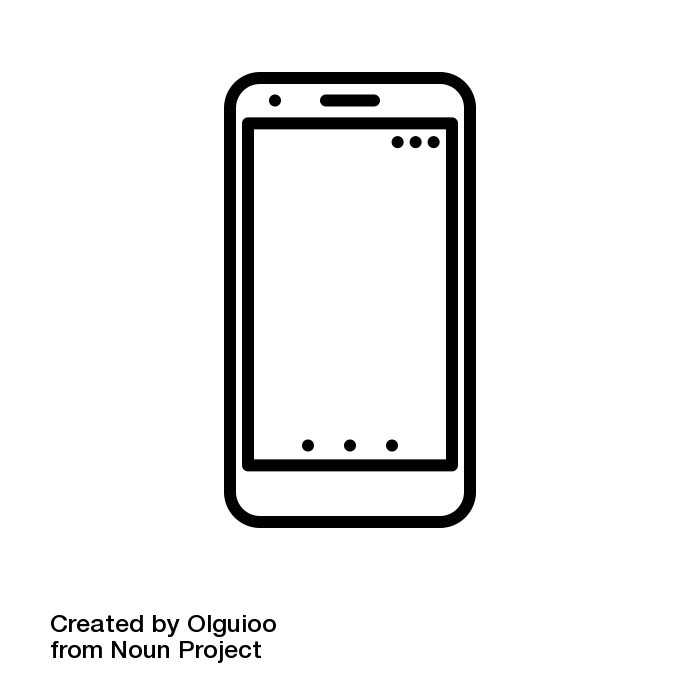 … and precise satellite orbit, clock and atmospheric modeling
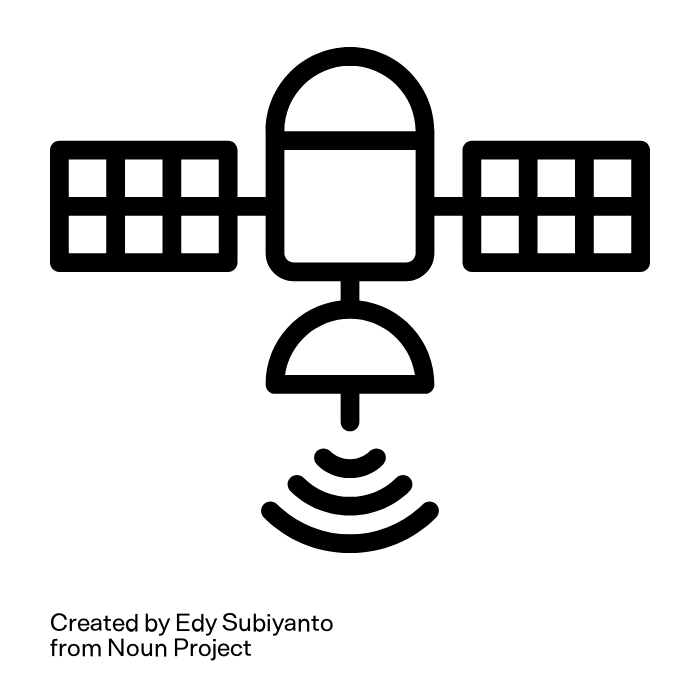 PPP
Use a “spatial” average instead of a “temporal” average
‹#›
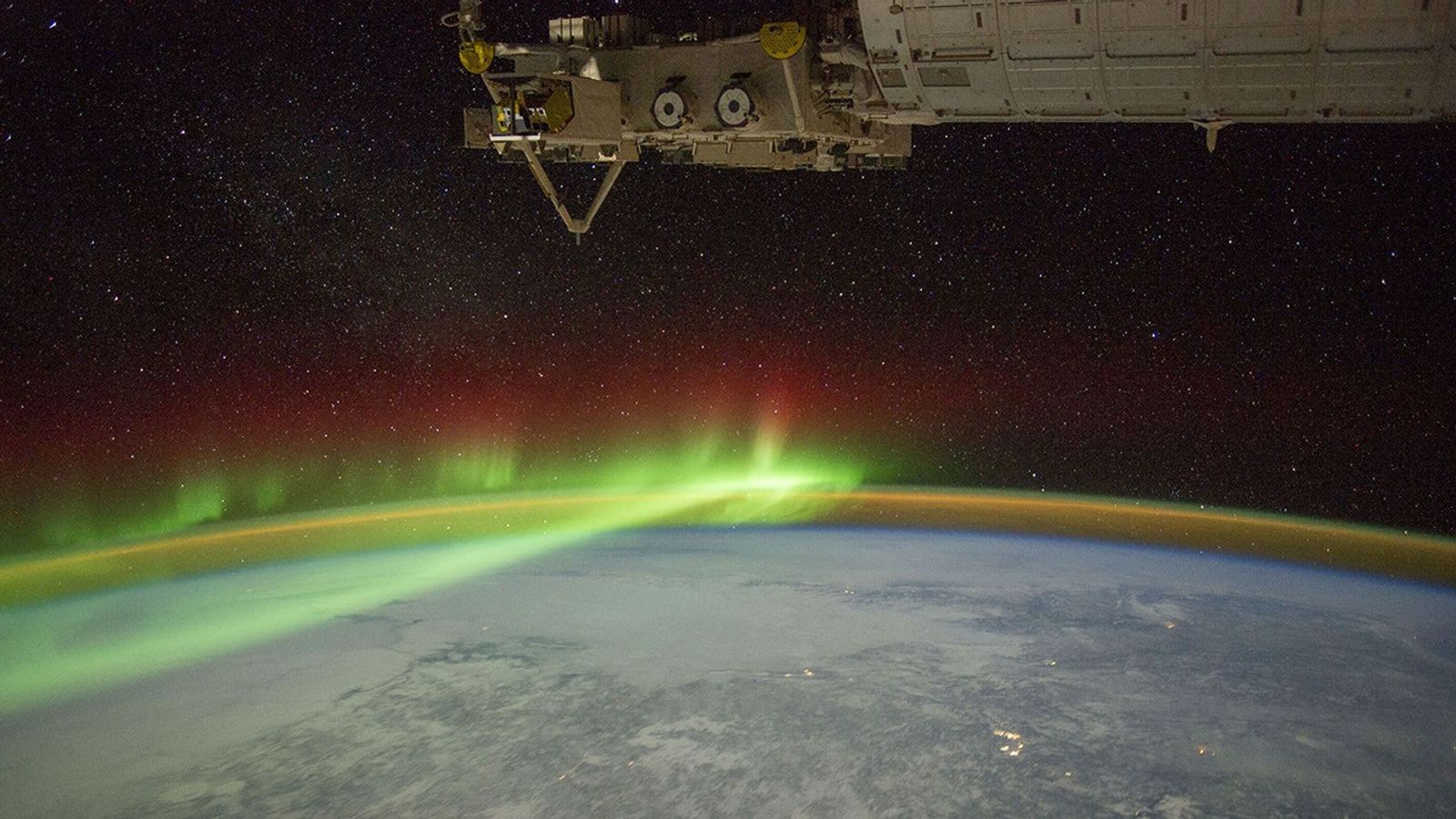 Regional fits of Klobuchar coefficients to TEC maps
ionospheric modeling
‹#›
Download TEC map product 
e.g., GLOTEC from SWPC or c1p/c2p products from Center of Orbit Determination in Europe (CODE)

Perform a regional fit of the Klobuchar model to the TEC map

Transmit fitted Klobuchar parameters to the device over LTE positioning protocol (LPP)

This method enables more accurate ionospheric modeling while keeping calculations on the device simple
ionospheric delay estimation
‹#›
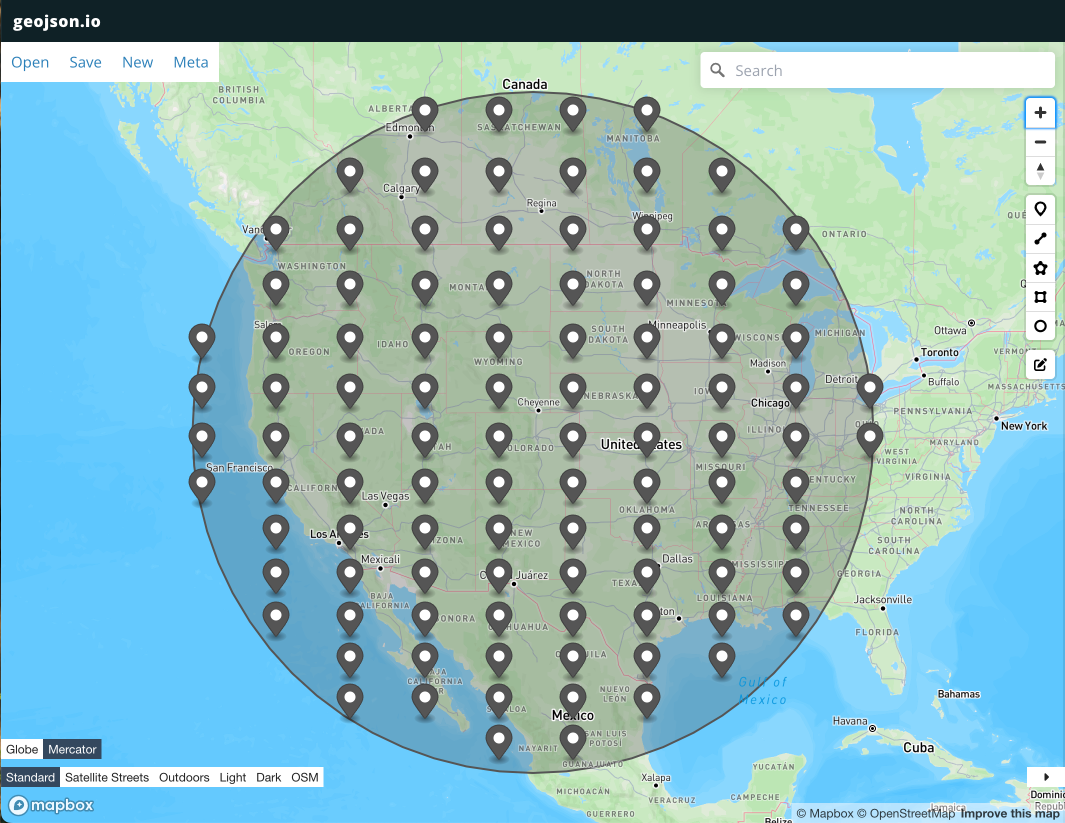 Fit the Klobuchar coefficients to the VTEC values of the TEC map intersect with the region of interest
Region of interest determined by minimum allowable satellite elevation
regional Klobuchar fit
‹#›
51 data collection campaigns in opensky/suburban and static/walking/driving scenarios
Pixel-8 smartphone + SparkFun RTK unit
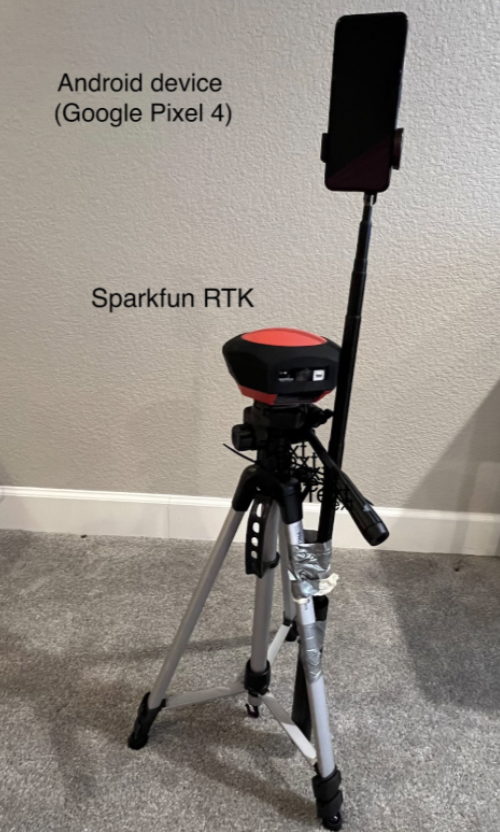 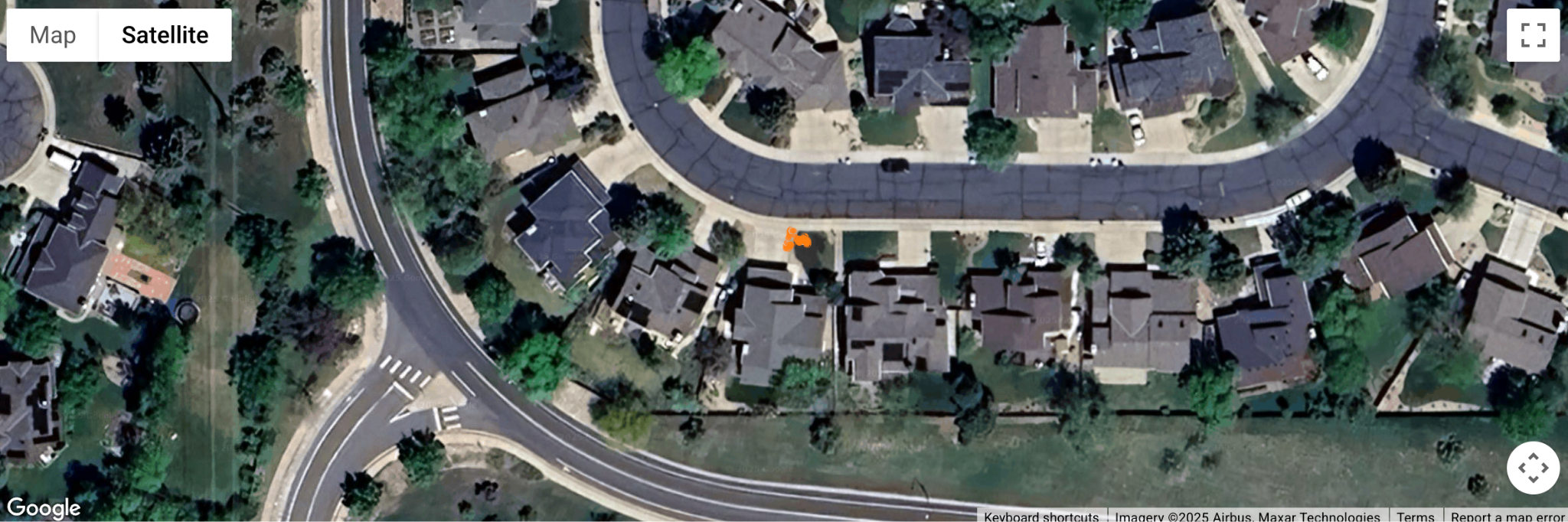 experimental campaign
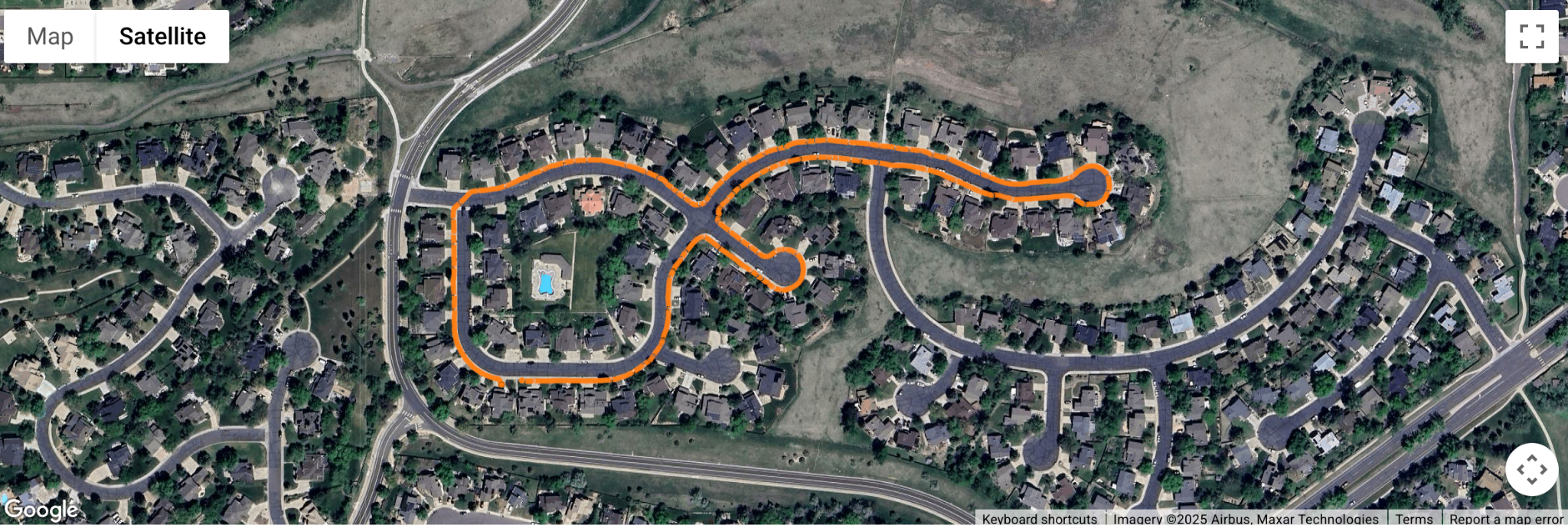 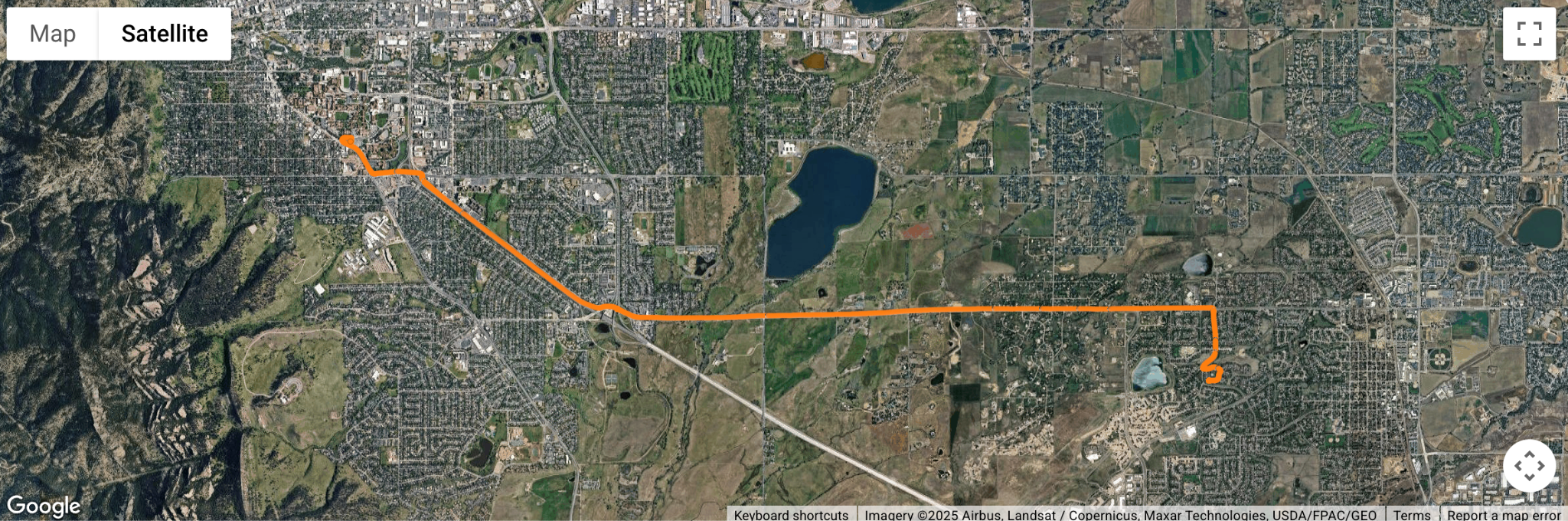 ‹#›
results
zephr + GLOTEC improvement over zephr + predicted CODETEC in 3D error is 33%
 
zephr + GLOTEC improvement over smartphone GPS in 3D error is 45%
‹#›
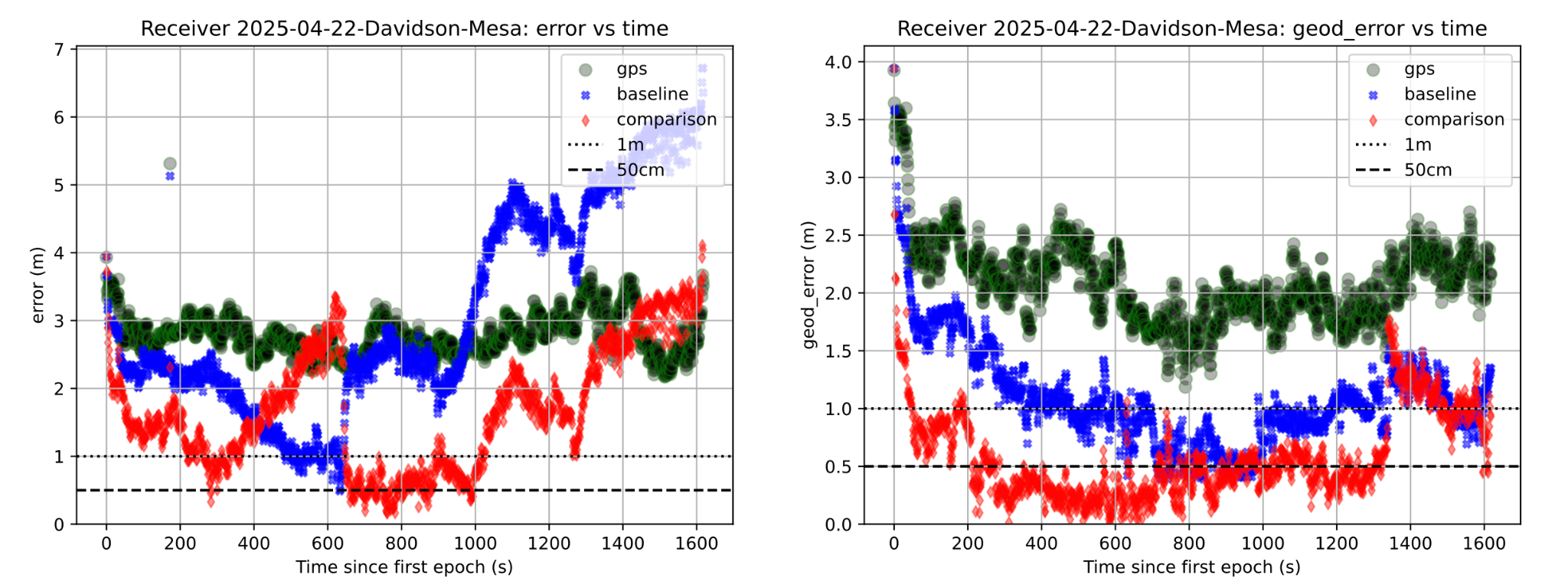 results (opensky, walking)
‹#›
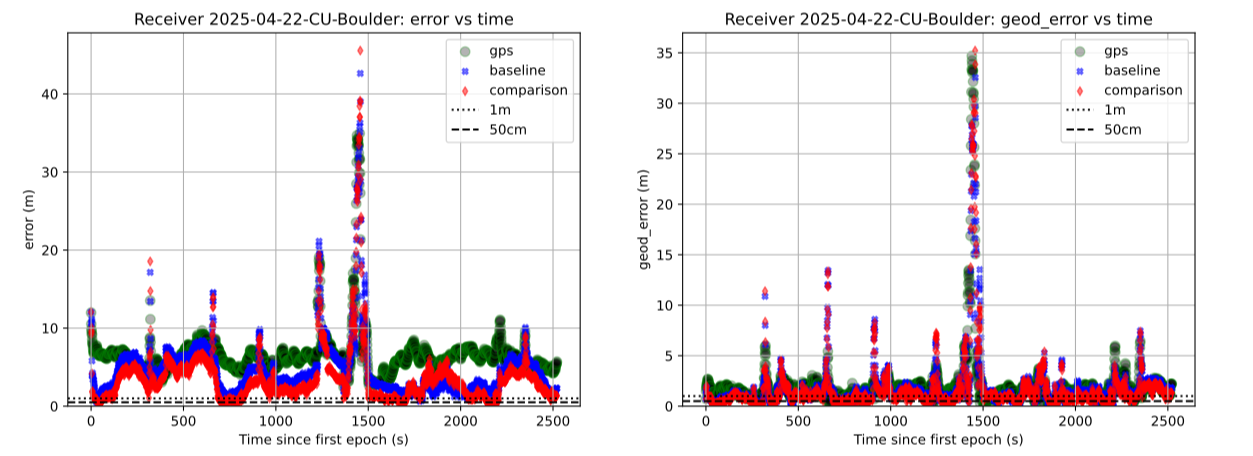 results (suburban, walking)
‹#›
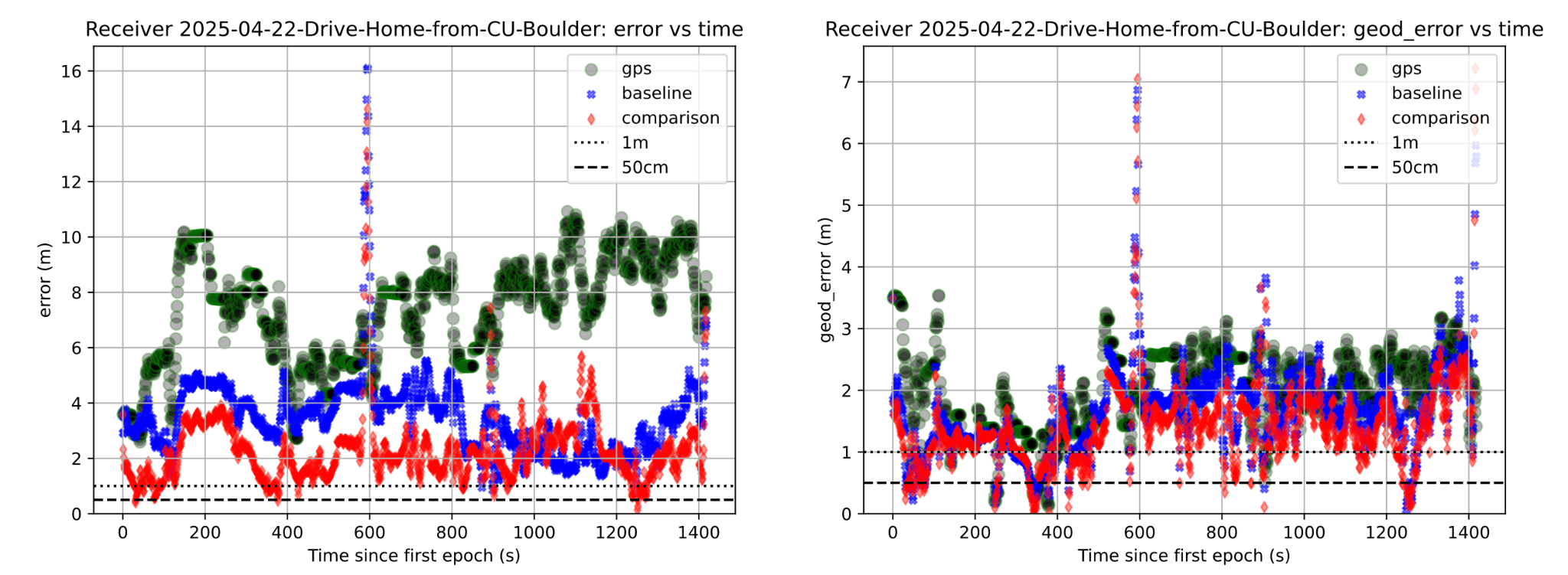 results (driving)
‹#›
Hawaii Hickam Air Force base (21.3360° N, 157.9557° W)
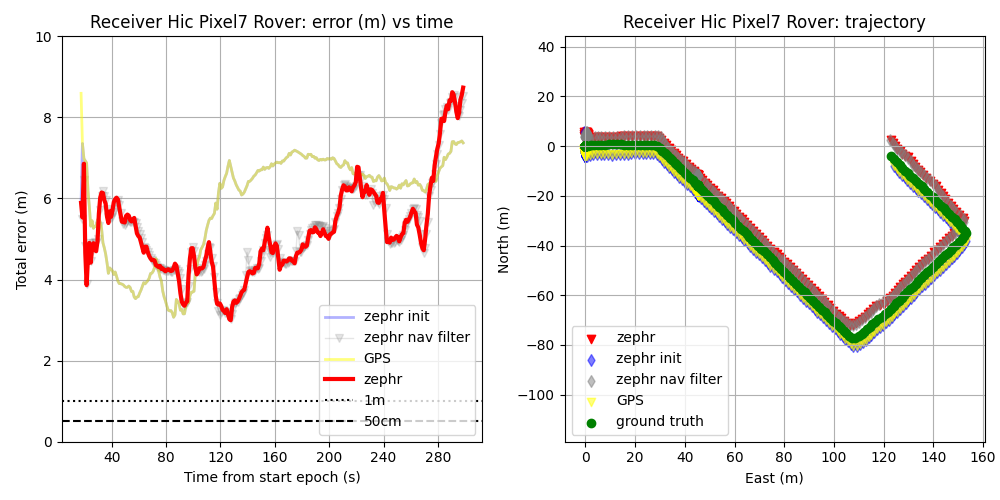 additional results
‹#›
Ionospheric delay estimated from Klobuchar model
Hawaii Hickam Air Force base (21.3360° N, 157.9557° W)
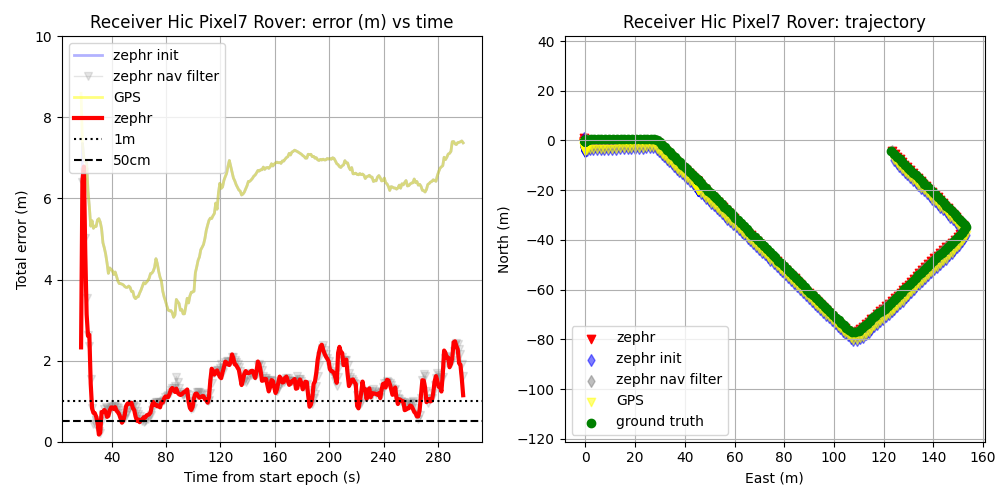 additional results
‹#›
Ionospheric delay estimated from COD0OPSFIN product
Hawaii Hickam Air Force base (21.3360° N, 157.9557° W)
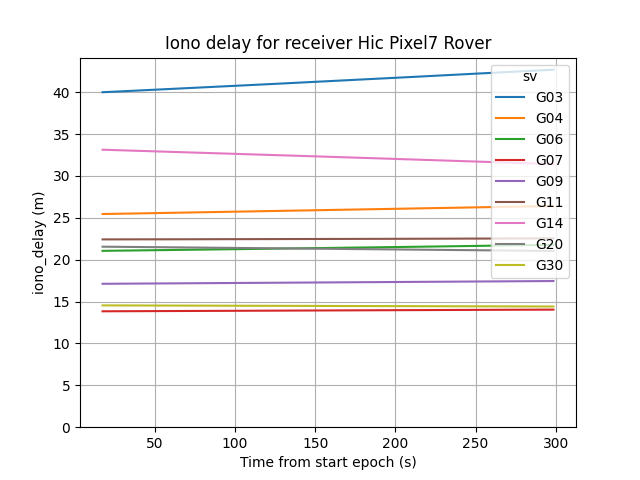 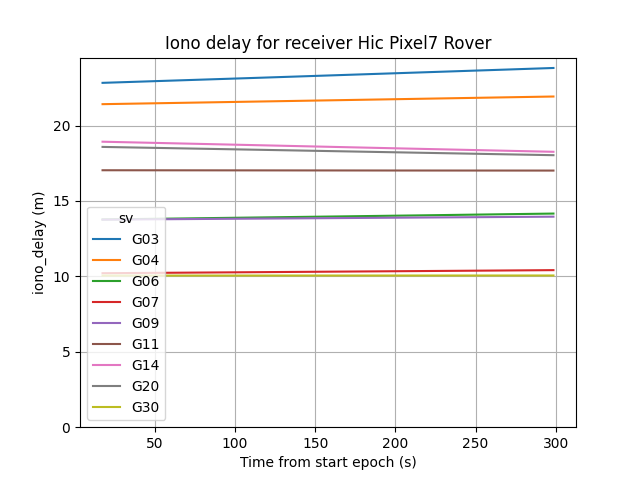 additional results
COD0OPSFIN
Klobuchar model
‹#›
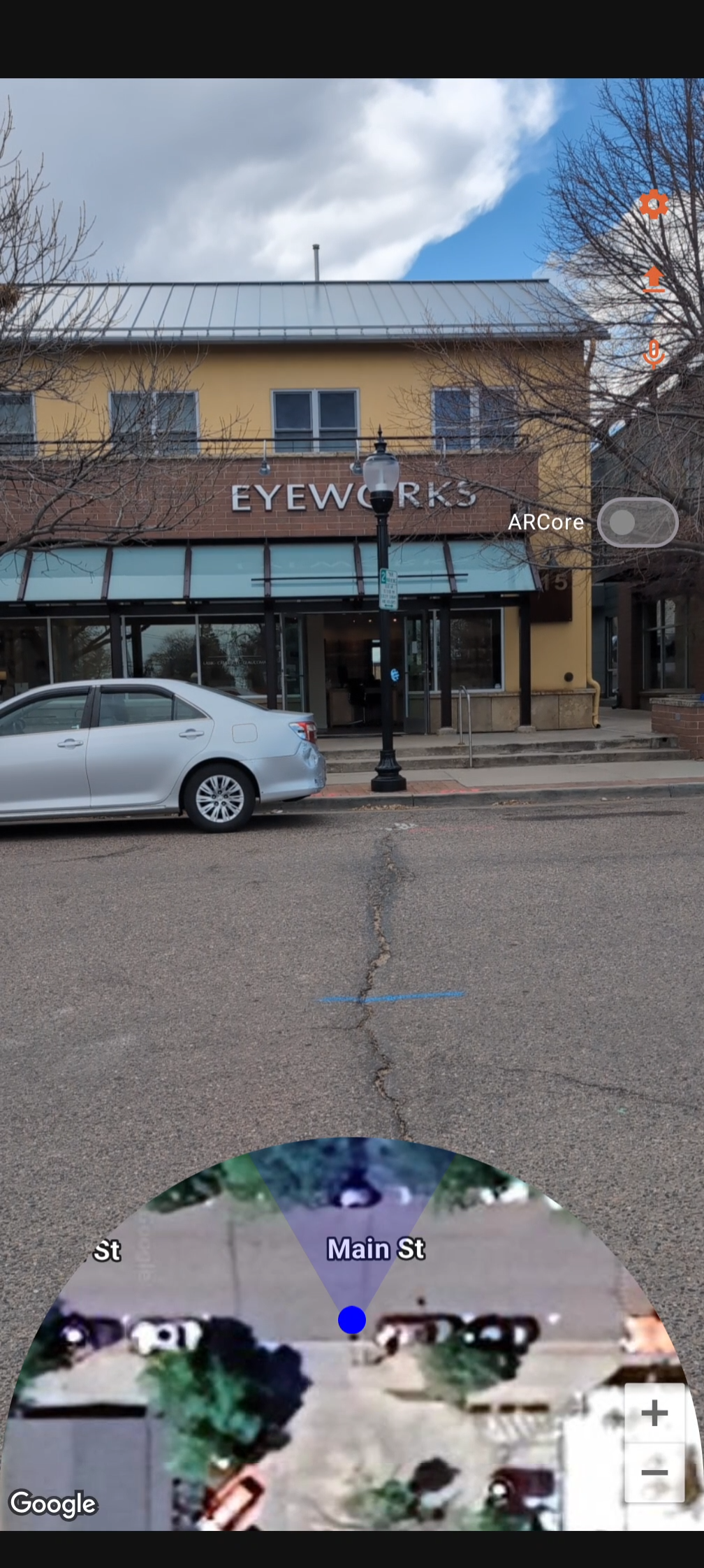 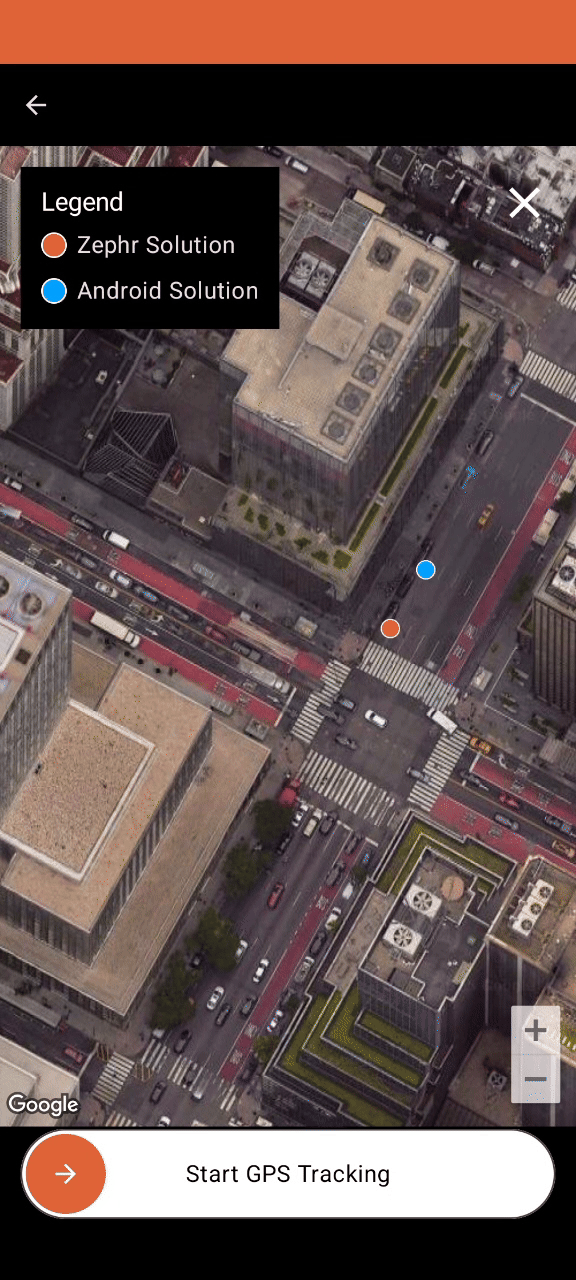 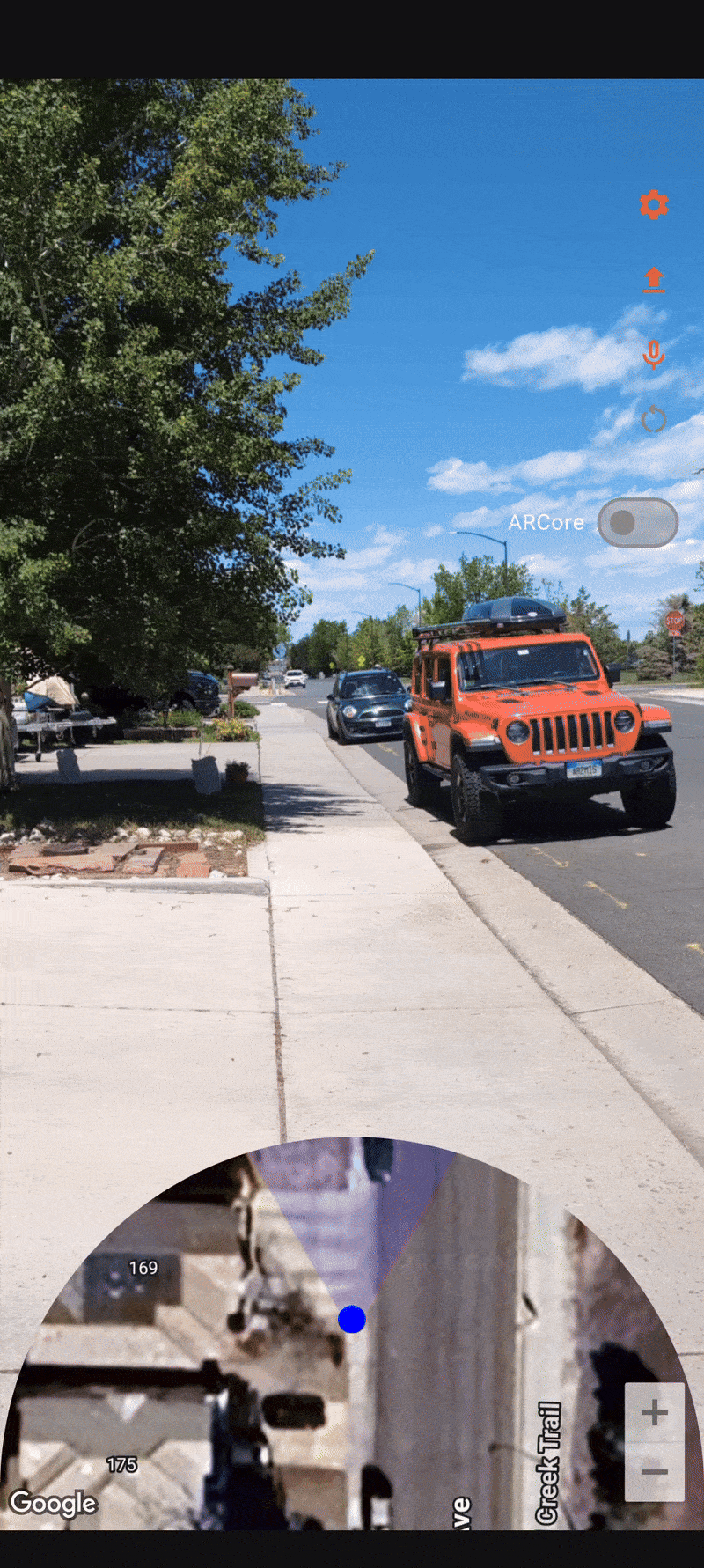 zephr positioning  in action
‹#›
Accurate ionospheric delay estimation is crucial for smartphone positional accuracy

TEC maps improve accuracy over broadcast Klobuchar model
GLOTEC outperforms predicted CODE product

Zephr has also partnered with Hexagon to deliver local ionospheric corrections to the device (tests are underway)
comments
‹#›